Once-Weekly Semaglutide in Adults with Overweight or Obesity                    March18 , 2021, NEJM
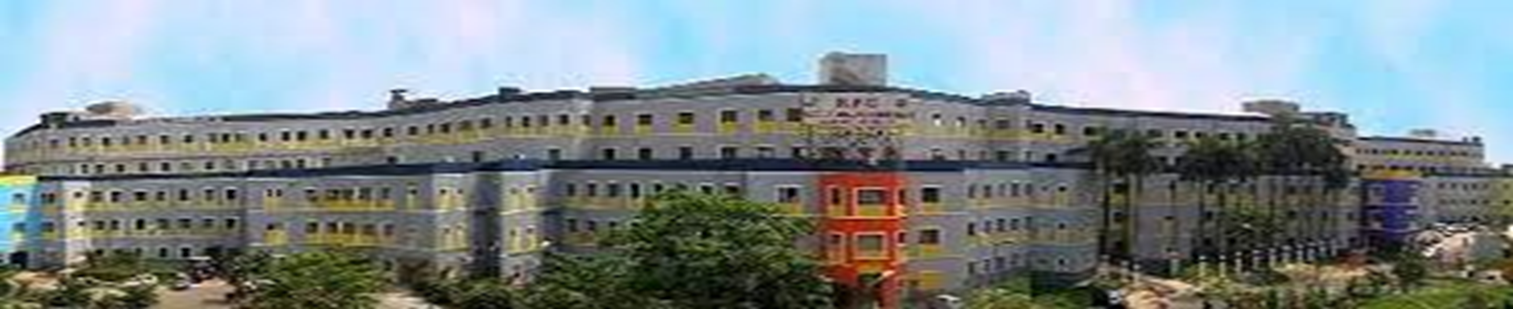 KPC Medical College & Hospital
Dr Suman Sarkar 
PG Resident
Department of Medicine 
KPC Medical College & Hospital
Kolkata
N Engl J Med 2021;384:989-1002
Index Patient
Miss X, 25 year old college girl 
Nondiabetic, Nonhypertensive, euthyroid patient 
No history of addiction. Family history DM present (both parents)
Weight of 82kg, BMI 32. 
She accompanies her parents to our out patient clinic.
Obesity
Obesity is a complex chronic disease in which abnormal or excess body fat impairs health, increases the risk of long-term medical complications and reduces lifespan.
Obesity can lead to insulin resistance, hypertension and dyslipidaemia
 Complications : Type 2 Diabetes Mellitus, Cardiovascular disease, Non-alcoholic fatty liver disease and reduced life expectancy.
Semaglutide
A glucagon-like peptide-1 (GLP-1) analogue.
Approved, at doses up to 1 mg subcutaneously once weekly.
Indications: 
Treatment of type 2 diabetes in adults 
For reducing the risk of cardiovascular events in Type 2 DM and CVD.
Semaglutide is a human GLP-1 analogue
94% homology to human GLP-1
t½ of approximately 1 week
Reduced 
energy intake
Reduced appetite & cravings, improved control of eating
EFFECTS
Other metabolic & CV effects
Reducedbody weight
Semaglutide 2.4 mg
Semaglutide 2.4mg/week was approved for weight management by the FDA on June 4, 2021
Per the FDA approval, it is indicated “as an adjunct to diet and exercise in adults with obesity (initial BMI > 30 kg/m2) or overweight (initial BMI > 27kg/m2) with at least one weight-related comorbidity”
This approval was based on the phase 3a STEP program, which is the subject of this discussion.
Study Design
A randomized, double-blind, placebo controlled trial 
129 sites in 16 countries in Asia, Europe, North America, and South America
Total participants : 1961
Semaglutide (1306) or placebo (655)
Time period : June to November 2018
Objectives
To evaluate the efficacy and safety of Semaglutide administered subcutaneously at a dose of 2.4 mg once weekly in persons with overweight or obesity, with or without weight-related complications
Inclusion Criteria
Adults (18 years of age or older) with one or more self-reported unsuccessful dietary efforts to lose weight.
BMI of ≥ 30 or a BMI of ≥ 27 with one or more treated or untreated weight-related coexisting conditions (Hypertension, dyslipidemia, obstructive sleep apnoea, or cardiovascular disease)
Exclusion Criteria
Diabetes Mellitus with a glycated hemoglobin level of  6.5% or greater
A history of chronic pancreatitis
Acute pancreatitis within 180 days before enrolment
Previous surgical obesity treatment, and use of anti obesity medication within 90 days before enrolment.
Methods
Participants were randomly assigned in a 2:1 ratio, through an interactive Web-based response system.
Semaglutide 2.4 mg s/c once a week for 68 weeks or matching placebo, in addition to lifestyle intervention
Methods - Continued..
This 68-week period was followed by a 7-week period without receipt of Semaglutide or placebo or lifestyle intervention. 
Semaglutide, administered with a prefilled pen injector, was initiated at a dose of 0.25 mg once weekly for the first 4 weeks, with the dose increased every 4 weeks to reach the maintenance dose of 2.4 mg weekly by week 16
Methods - Continued..
Lower maintenance doses were permitted if participants had unacceptable side effects with the 2.4 mg dose 
Participants received individual counselling sessions every 4 weeks to help them adhere to a reduced-calorie diet and increased physical activity (with 150 minutes per week of physical activity, such as walking, encouraged).
Methods - Continued..
Both diet and activity were recorded daily. 
In a diary 
A smartphone application 
Other tools 
Participants discontinuing treatment prematurely remained in the trial
Primary End Points
Percentage change in body weight from baseline to week 68.
Achievement of a reduction in body weight of 5% or more from baseline to week 68
Secondary End Points
Achievement of a reduction in body weight of 10% or more and 15% or more by week 68 
Change from baseline to week 68 in waist circumference, systolic blood pressure and physical function score
Demographic and Clinical Characteristics of the Participants at Baseline.
Demographic and Clinical Characteristics of the Participants at Baseline.
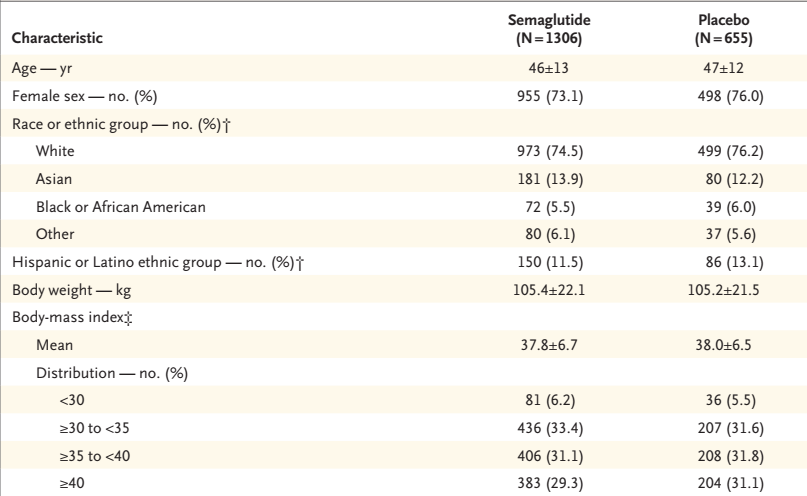 Demographic and Clinical Characteristics of the Participants at Baseline.
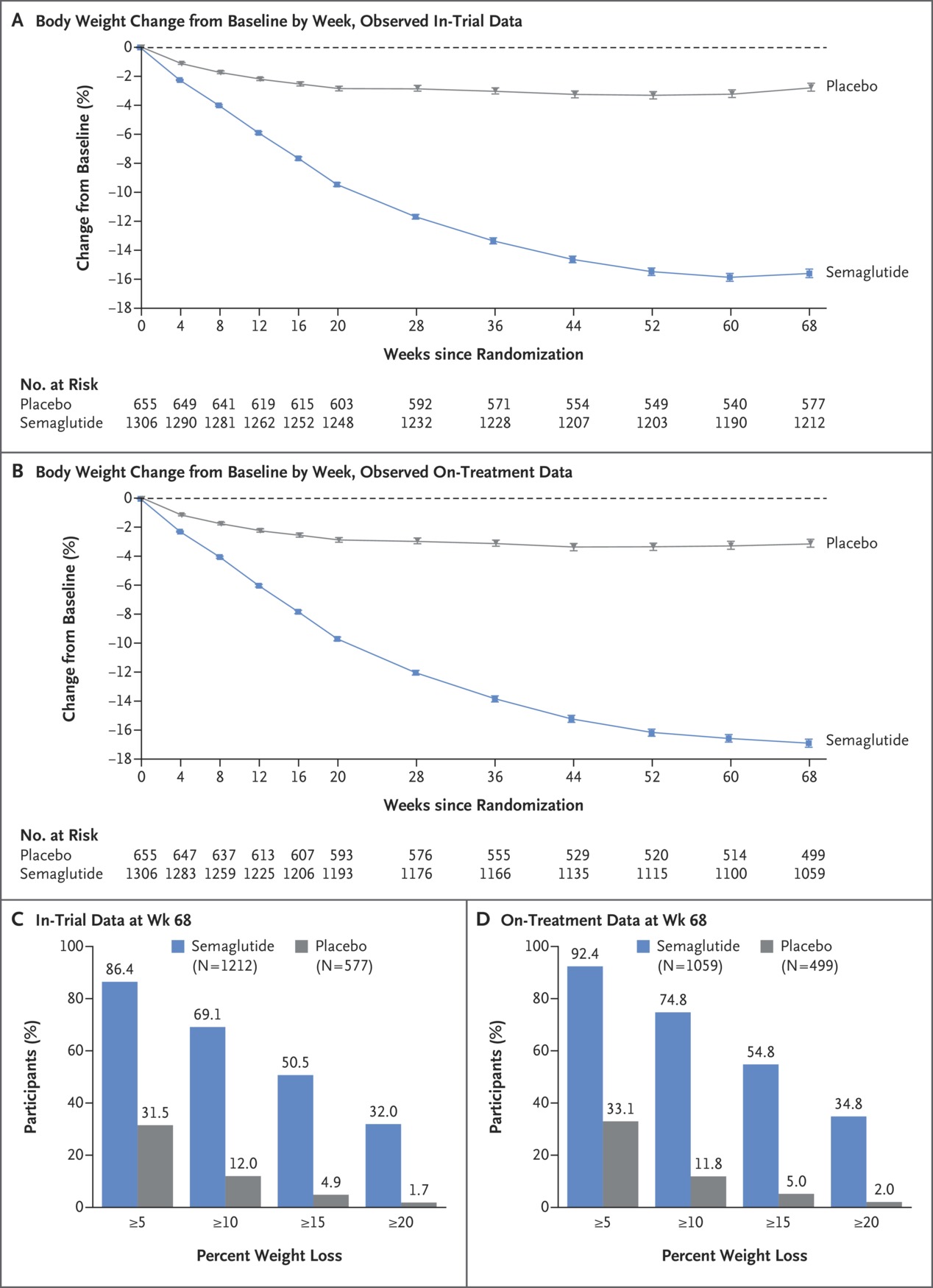 In-Trial Data
On-Treatment Data
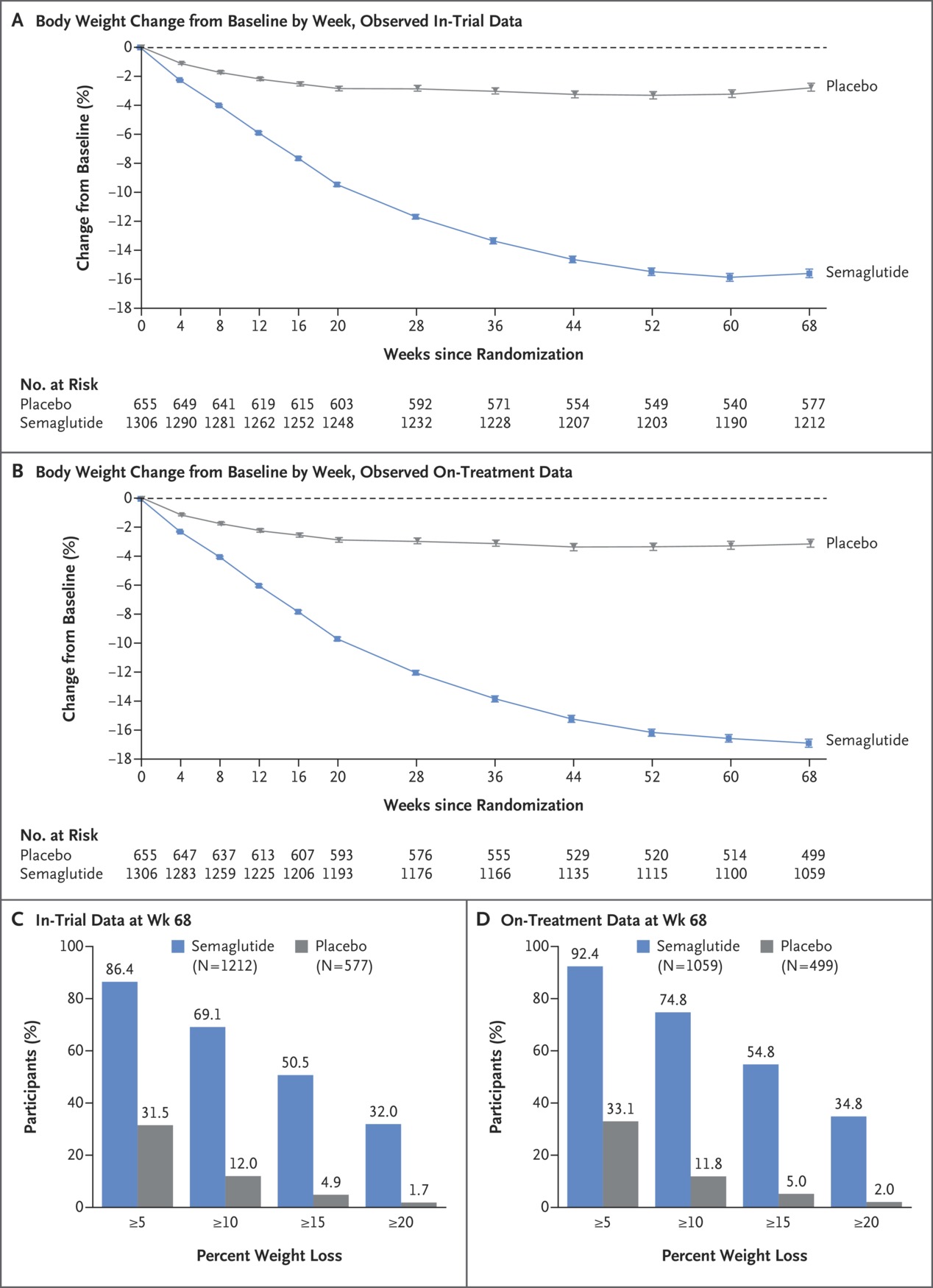 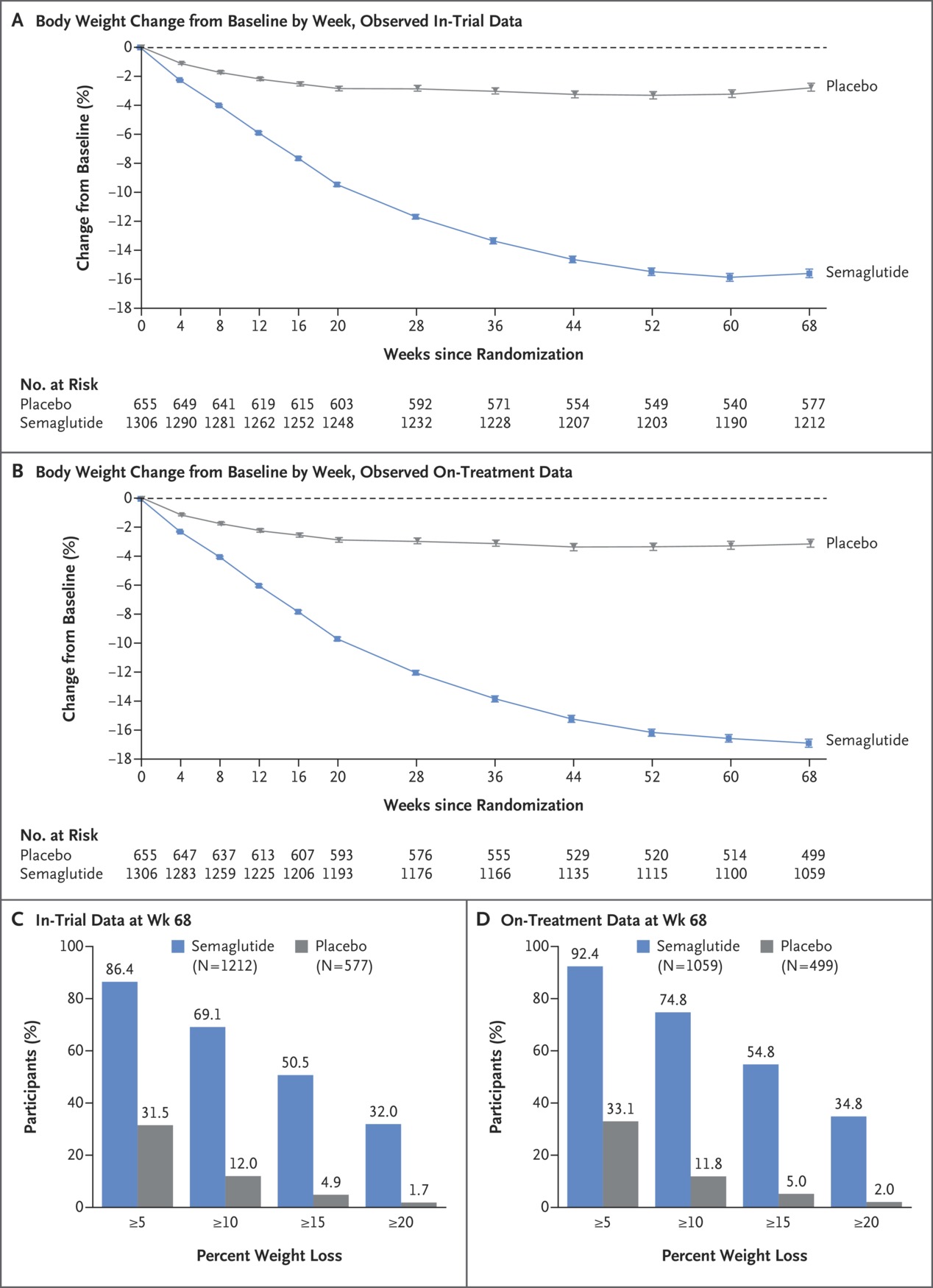 Adverse Events
Adverse Events
Results
Overall: 
94.3% completed the trial
91.2% had a bodyweight assessment 
81.1% adhered to treatment
Rescue interventions : 
7 in Semaglutide group 
13 in placebo group
Results - Continued..
Change in Body Weight observed from week 4 onwards. It reaching a nadir at week 60
Mean weight change at week 68. 
14.9% with 2.4mg Semaglutide 
2.4% with placebo 
Treatment difference: 12.4% (P<0.001)
Results - Continued..
Semaglutide was more likely to cause 5%, 10%, 15% and 20% weight loss at week 68 than placebo.
Semaglutide was associated with greater reductions in 
Waist circumference 
SBP and DBP at week 68
Results - Continued..
Semaglutide group had greater changes in : 
Glycated hemoglobin 
Fasting plasma glucose 
C-reactive protein 
Fasting lipid levels.
Prediabetics reverting to normoglycemia 
84.1% in Semaglutide group 
47.8% in placebo group
Results - Continued..
SF-36 physical functioning scores (with possible norm-based scores ranging from 19.03 to 57.60) improved significantly more with Semaglutide than with placebo at week 68 (P<0.001)
IWQOL-Lite-CT physical function scores improved significantly more with Semaglutide than with placebo at week 68 (P<0.001).
Results - Continued..
In the DXA subpopulation (140 participants), total fat mass and regional visceral fat mass were reduced from baseline with Semaglutide.
Although total lean body mass decreased in absolute terms (kg), the proportion of lean body mass relative to total body mass increased with Semaglutide
Conclusion
In overweight or obesity:
Semaglutide 2.4 mg s/c weekly was associated with sustained, clinically relevant reduction in body weight
Strength of the study
Large sample size 
High rates of adherence to the treatment regimen
Completion of the trial
Limitation of the study
The preponderance of women and white participants
The relatively short duration of the trial
The exclusion of persons with type 2 diabetes
Limitation of the study - Continued..
Participants who were enrolled may represent a subgroup with greater commitment to weight-loss. 
The DXA data report were performed in only a subpopulation of participants